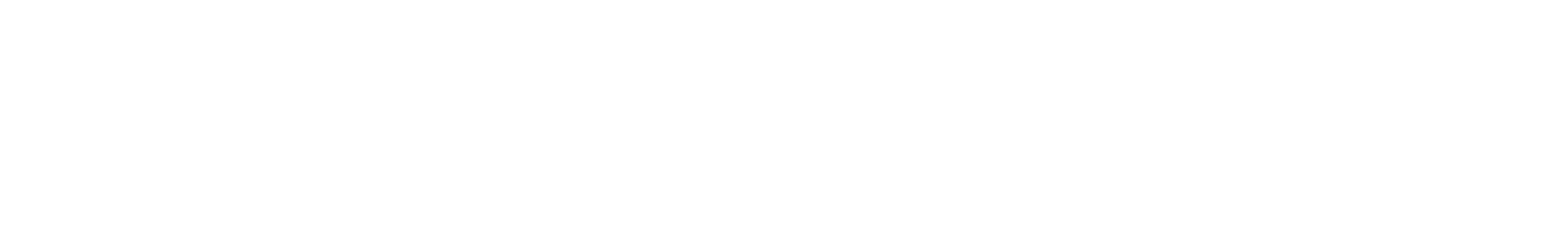 Efficacy and Safety of Macitentan Tadalafil Fixed Dose Combination in Pulmonary Arterial Hypertension: Results From the Randomized Controlled Phase III A DUE Study
Kelly Chin, MD
Professor of Medicine
Division of Pulmonary and Critical Care Medicine
UT Southwestern Medical Center
Dallas, TX
Kelly Chin1, Pavel Jansa2, Fenling Fan3, Jakob Hauser4, Cheryl Lassen4, Matthieu Pannaux5,Hany Rofael6, Ekkehard Grünig7
1UT Southwestern Medical Center, Dallas, TX, USA; 2Charles University and General University Hospital, Prague, Czech Republic; 3First Affiliated Hospital of Xi’an Jiaotong University, Xi’an, Shaanxi, China; 4Actelion Pharmaceuticals Ltd, a Janssen Pharmaceutical Company of Johnson & Johnson, Allschwil, Switzerland; 5Cytel Inc, Cambridge, MA, USA; 6Janssen Research and Development, LLC, Titusville, NJ, USA; 7Thoraxklinik at Heidelberg University Hospital, Heidelberg, Germany
Background and Objective
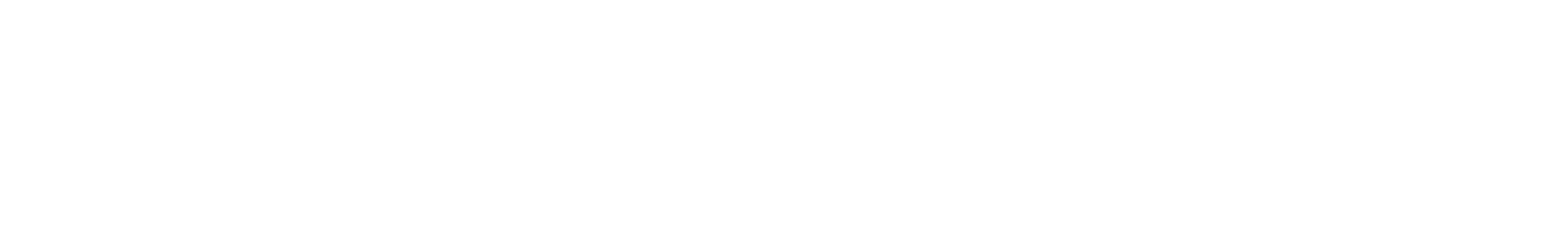 In PAH, macitentan 10 mg and tadalafil 40 mg is recommended as combination therapy in newly diagnosed patients and in most patients at follow up1,2
A fixed dose combination (FDC) of macitentan 10 mg and tadalafil 40 mg as a single-tablet combination therapy would offer a simplified treatment approach
Objective
The A DUE trial evaluated the efficacy and safety of macitentan/tadalafil FDC versus macitentan and tadalafil monotherapies in patients with PAH
1. Humbert, et al. Eur Heart J 2022;43: 3618-3731;
2. Humbert, et al. Eur Respir J 2022;2200879.
FDC: fixed-dose combination; PAH: pulmonary arterial hypertension
Patients and Outcome Measures
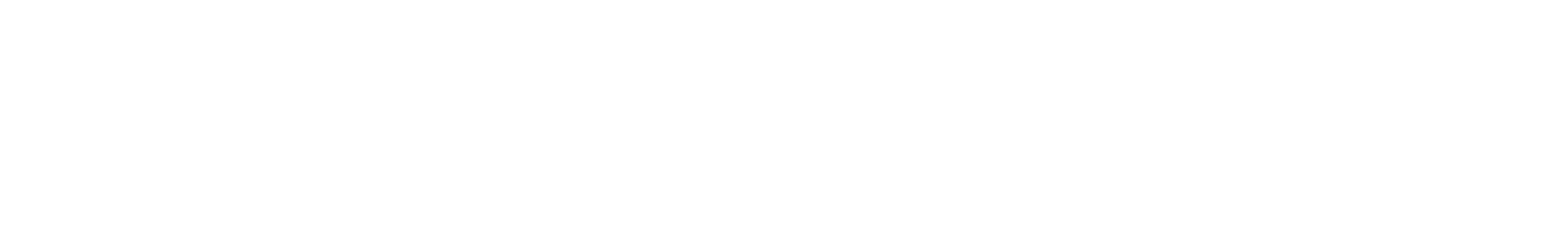 Adult PAH patients in WHO FC II or III
Treatment naïve
On stable dose (≥3 months) of an ERA (prior ERA) or a PDE5i (prior PDE5i)
Efficacy endpoints at week 16:
Primary endpoint: Change in PVR, expressed as ratio of baseline
Secondary endpoints (hierarchical order): Change in 6MWD, change in PAH-SYMPACT scores, absence of worsening in WHO FC 
Treatment effects were calculated for
M/T FDC vs macitentan monotherapy
M/T FDC vs tadalafil monotherapy
Safety and tolerability were monitored throughout the study
6MWD: six-minute walk distance; ERA: endothelin receptor antagonist; M/T FDC: macitentan/tadalafil fixed-dose combination; PDE5i: phosphodiesterase type 5 inhibitor; WHO FC: World Health Organization Functional Class.
Demographics and Baseline Characteristics
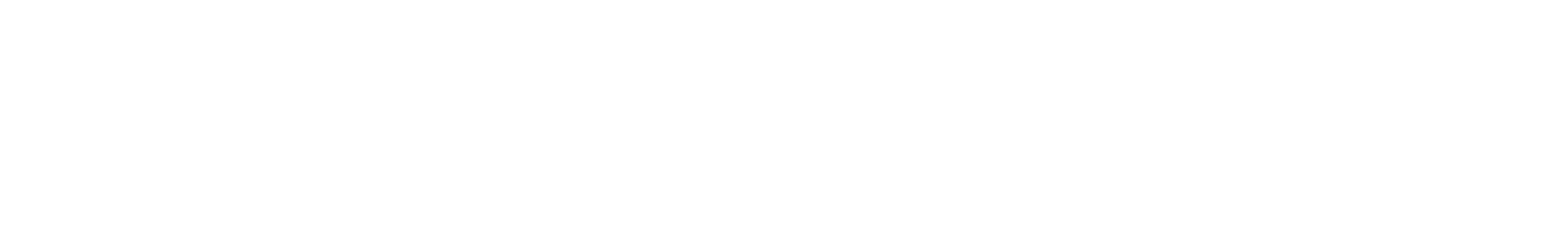 Data presented for the full analysis set. 6MWD: six-minute walk distance; ERA: endothelin receptor antagonist; M/T FDC: macitentan/tadalafil fixed-dose combination; PAH: pulmonary arterial hypertension; PAH-CTD: PAH associated with connective tissue disease; PDE5i: phosphodiesterase type 5 inhibitor; PVR: pulmonary vascular resistance; WHO FC: World Health Organization Functional Class.
Change in PVR From Baseline at Week 16
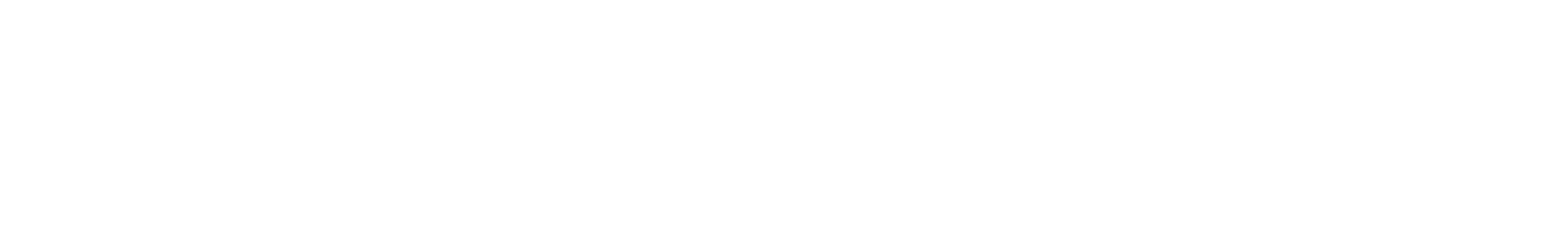 M/T FDC_M vs Macitentan: PVR reduction 29% ​
Ratio of geometric means (95% CL): 0.71 (0.61, 0.82), P≤0.0001​
M/T FDC_T vs Tadalafil: PVR reduction 28% ​
Ratio of geometric means (95% CL): 0.72 (0.64, 0.80), P≤0.0001​
Macitentan(n=35)
Tadalafil(n=44)
M/T FDC_M (n=70)
M/T FDC_T (n=86)
PVR change at Week 16 
(% from baseline, geometric means)
Median unbiased estimates and combination P-values with repeated CL and P-values adjusted for interim analysis are presented for the treatment effects. Geometric mean change and CL are presented on the figure. M/T FDC vs macitentan: M/T FDC_M group (n=70) comprised 49 treatment-naïve patients and 21 patients receiving prior ERA at randomization. M/T FDC vs tadalafil: M/T FDC_T group (n=86) comprised 49 treatment-naïve patients and 37 patients receiving prior PDE5i at randomization. CL: confidence limit; ERA: endothelin receptor antagonist; M/T FDC: macitentan/tadalafil fixed-dose combination; M/T FDC_M: M/T FDC group used for comparison vs macitentan; M/T FDC_T: M/T FDC group used for comparison vs tadalafil; PDE5i: phosphodiesterase type 5 inhibitor; PVR: pulmonary vascular resistance.
Secondary Endpoint: Change in 6MWD at Week 16
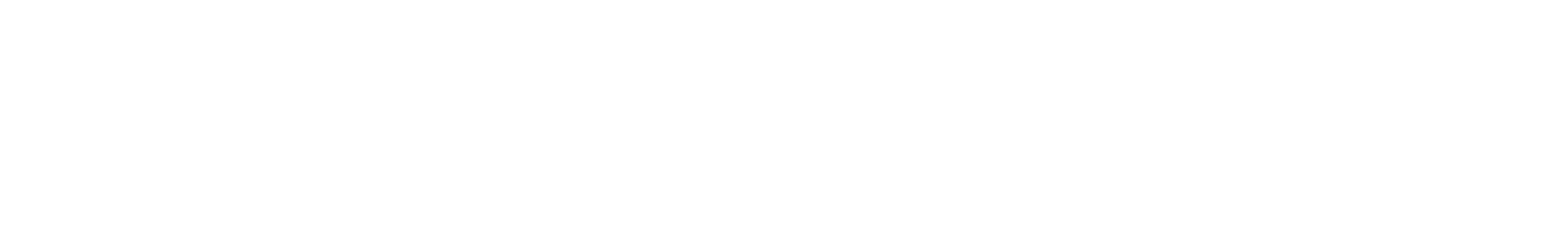 M/T FDC_M vs Macitentan: 
Change in 6MWD (95% CL): 
16.04m (-17.00, 49.08), P=0.380
M/T FDC_T vs Tadalafil: 
Change in 6MWD (95% CL): 
25.37m (-0.93, 51.59), P=0.059
M/T FDC_M (n=70)
Macitentan(n=35)
M/T FDC_T (n=86)
Tadalafil(n=44)
6MWD (m) mean change at Week 16 from baseline
Median unbiased estimates and combination P-values with repeated CL and P-values adjusted for interim analysis are presented for the treatment effects. Mean change and standard error is presented on the figure. M/T FDC vs macitentan: M/T FDC_M group (n=70) comprised 49 treatment-naïve patients and 21 patients receiving prior ERA at randomization. M/T FDC vs tadalafil: M/T FDC_T group (n=86) comprised 49 treatment-naïve patients and 37 patients receiving prior PDE5i at randomization. 6MWD: 6-minute walk distance; CL: confidence limit; ERA: endothelin receptor antagonist; M/T FDC: macitentan/tadalafil fixed-dose combination; M/T FDC_M: M/T FDC group used for comparison vs macitentan; M/T FDC_T: M/T FDC group used for comparison vs tadalafil ; PDE5i: phosphodiesterase type 5 inhibitor; PVR: pulmonary vascular resistance.
Safety and Tolerability
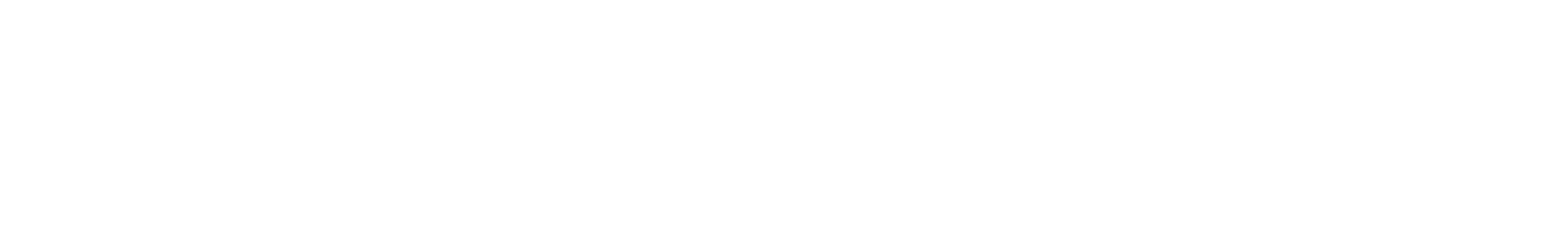 Three patients died in the M/T FDC group  (judged un-related to treatment)
Data presented for the safety set during the 16-week double blind period. *Most frequent TAEs: headache, edema, anemia, hemoglobin decrease, hypotension. **N=100 for M/T FDC group. AE: adverse event; AESI: AE of special interest; ALT: alanine aminotransferase; AST: aspartate aminotransferase; M/T FDC: macitentan/tadalafil fixed-dose combination; SAE: serious AE; TAE: treatment-emergent AE; ULN: upper limit of normal.
Conclusions
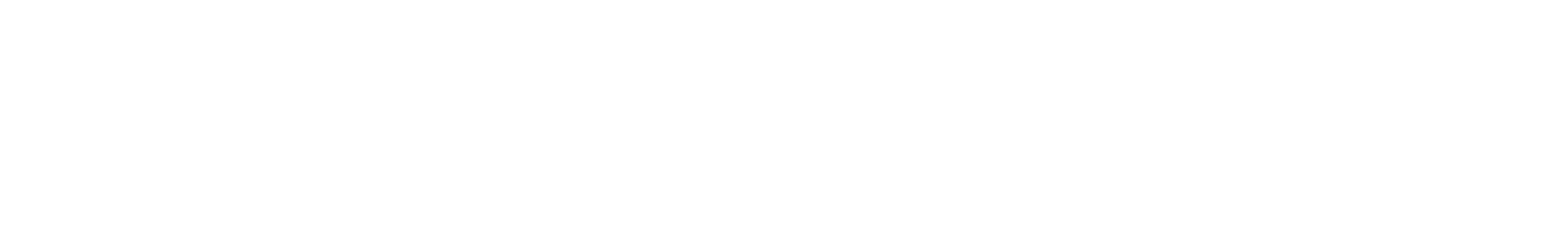 Primary endpoint met: M/T FDC led to a highly significant and marked improvement in PVR vs macitentan and tadalafil monotherapies
A trend for clinically relevant improvement in 6MWD in favor of M/T FDC was observed
M/T FDC was well tolerated and consistent with the safety profile of macitentan and tadalafil 
A DUE supports M/T FDC, as a single-tablet combination therapy, for initial dual combination therapy and rapid escalation, in line with the ESC/ERS 2022 guidelines1,2 on the use of dual combination therapy in PAH
6MWD: 6-minute walk distance; ESC/ERS: European Society of Cardiology/European Respiratory Society; M/T FDC: macitentan tadalafil fixed dose combination; PAH: pulmonary arterial hypertension; PVR: pulmonary vascular resistance
1. Humbert, et al. Eur Heart J 2022;43: 3618-3731;
2. Humbert, et al. Eur Respir J 2022;2200879.